Dignity, Access, Participation and Safety of the elderly
SEA Regional Gender and Diversity 
Training of Trainers
5-8th October
Session learning objectives
(please included the results from your SMART objectives exercise)
Aging populations
In Southeast Asia, and globally there are a number of countries that have increasing aging populations. 

We know that disasters impact people in different ways and they will have different needs during and after an emergency.

The elderly are one of the most vulnerable groups in disasters.
Aging inequalities during disasters
In the Japan earthquake and tsunami 2011

 65% of casualties were over 60 years of age


As a result of the tsunami in Aceh, Indonesia

33.6% of victims were elderly (70+).
[Speaker Notes: References: (Who is vulnerable to Tsunami, UNESCAP)

Data from japan was taken from three of the divisions surveyed.]
Vulnerability factors of the elderly during disasters
There are a number of factors that increase the vulnerability of the elderly to disasters:

Older people get weaker and slower and are more likely to have complications with their health

Older people may lack mobility, hearing, sight and are therefore would be more dependent on assistance

Elderly people with disabilities, can be even more prone to vulnerabilities (this highlights another interaction between aspects of diversity)
Vulnerability factors of the elderly during disasters
In rural areas, elderly members of the household may stay alone, while younger family members migrate to cities for work. 

If a disaster strikes they may have to cope on their own and may have young members of the family to look after in addition to themselves.
Capacities of the elderly during disasters
Resourcefulness due to years of experience

Many may have lived through disasters before and understand the pattern of disasters

Experience of building up effective coping strategies or survival systems during and after disasters
Capacities of the elderly during disasters
Knowledge of traditional or alternative medicines, which can be vital to the development of the community

In some communities the elderly may have control over household assets and therefore play a key role in building back livelihoods

Elderly members of the community may be the main decision makers
What can we do?
Before a disaster, include the elderly in all disaster preparedness and disaster risk reduction activities e.g. mapping, analysis, planning, implementation and reporting 

Encourage staff and volunteers to view older people in the community as having capacities and develop processes to harness and build on these capacities

After a disaster, ensure elderly people can access evacuation centers and that they can attend relief distribution points. It is important to make provisions to reduce barriers to this.
What can we do?
Understand the profile of the community to see whether elderly people are living alone or are looking after young children

Engage the elderly in recovery livelihoods programming. Adapt the programme to ensure their participation in order to further build their resilience

Ensure any data collected is disaggregated by age and if possible takes into account different elderly age brackets e.g. 60-69; 70-79; 80-89)
Conclusion
Please add your own groups conclusion
Gender and Diversity for Resilience Resource Library
For internal and external resources on inclusion of the elderly in DRR/DM follow this link:
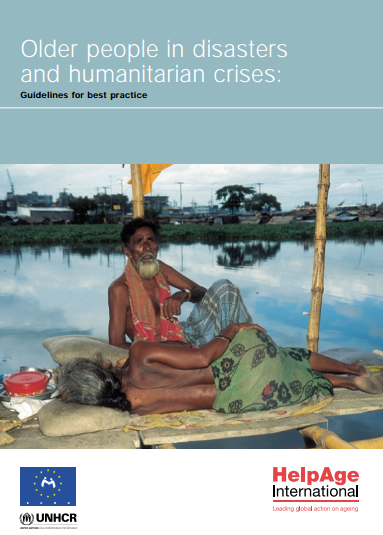 Link: 

https://sites.google.com/site/drrtoolsinsoutheastasia/gender-and-diversity/gender-and-diversity-for-resilience-toolkit/building-resilience/disaster-risk-reduction-drr---disaster-management-dm
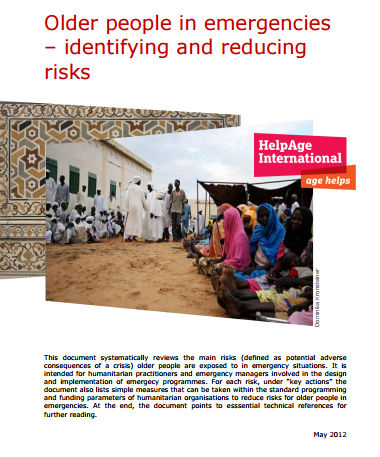 Any questions?
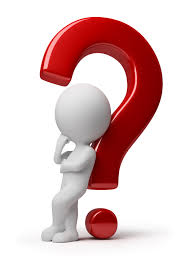